Jet-related 2-particle   (g-h,h-h) Correlations : Recent PHENIX Developments
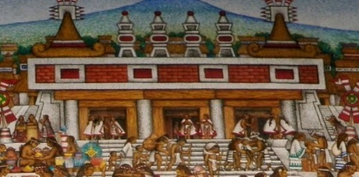 Justin Frantz    ISMD 17 
9/12/2017
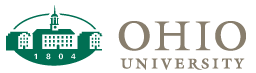 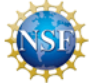 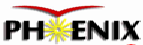 1
Justin Frantz      Ohio  University    ISMD17
9/12/2017
Direct Photon-Hadron and h-h Correlations
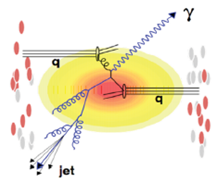 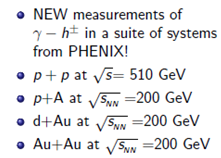 2
Justin Frantz      Ohio  University    ISMD17
9/12/2017
A+A Results
QGP Eloss studies
3
Justin Frantz      Ohio  University    ISMD17
9/12/2017
HI: Using 2-p Correlations for Eloss
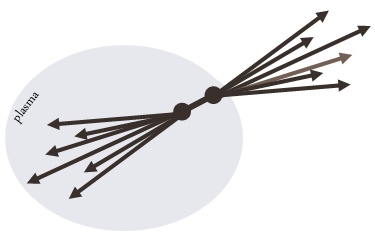 As a tool for studying jet Eloss, “high” (mid) pT 2PC remain important
Allows for study of lowest Q2 possible (a la sPHENIX) Ejet= 5-20 GeV   (Jet Reco systematics large there)  sPHENIX
Lots of new 2-p results at Hard Probes/QM17 conference!  Alive and healthy set of measurements
Used in combination with Jet Reco (best case)
But also by itself at low pt where jet reco is not possible
4
Justin Frantz      Ohio  University    ISMD17
9/12/2017
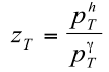 LHC Measure Reco Jets (Much higher pT) look at  z = pi/pjet
Normalized per-found jet (so suppression implicit)
Enhancement/Suppression
2PC g-h: use
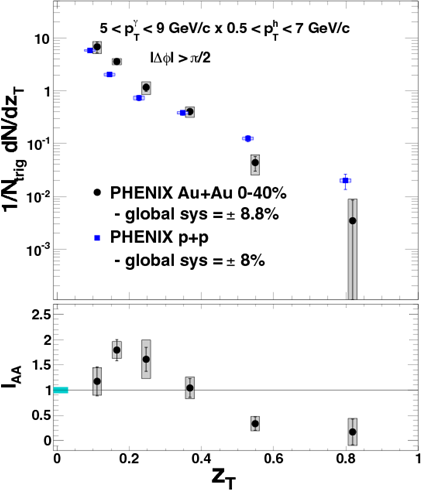 PHENIX RESULT
PRL 111, 32301
     Run 7+10
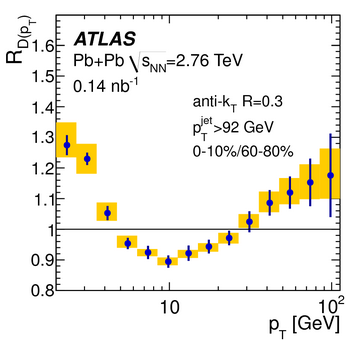 ? see later
PLB 739 (2014) 320–342
even more info in IAA
z = ~1
5
Justin Frantz      Ohio  University    ISMD17
9/12/2017
Status g-h Last Year:  STAR also measures
Qualitatively similar (rise at low z  enhancement)
But sizable disagreement @ low z if expect FF AuAu/pp universal?
Different jet E  &   Min pt Difference 1.2 STAR vs 0.5 PHENIX
Disagreement could tell us INTERESTING PHYSICS – RESOLVE? 
Non FF mod (IAA) universality: pT matters not z (medium scale?)
OR: Eloss for low Ejet different!
PHENIX: g pT 5-9 GeV/c
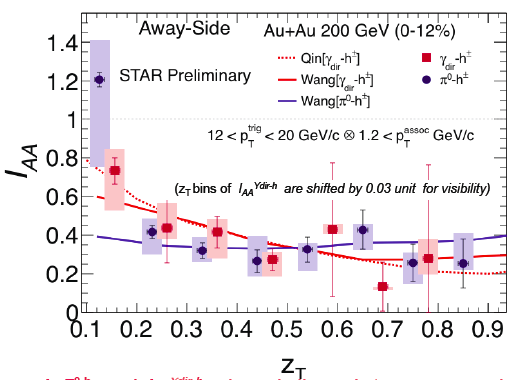 pT assoc ~ 0.8 GeV/c
STAR: PLB B760 (2016) 689-696
Justin Frantz      Ohio  University    ISMD17
9/12/2017
6
6
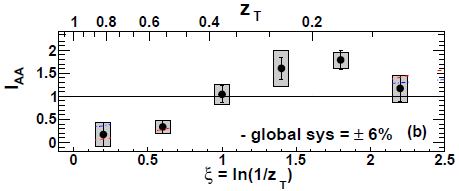 PHENIX
PRL 111, 32301
0-20% Au+Au
g-h IAA
New PHENIX Measurements!
Resolve question?  STAR / PHENIX measure same pT ranges: still not completed
PHENIX:  Remeasure, improve statistics  cross check in d+Au
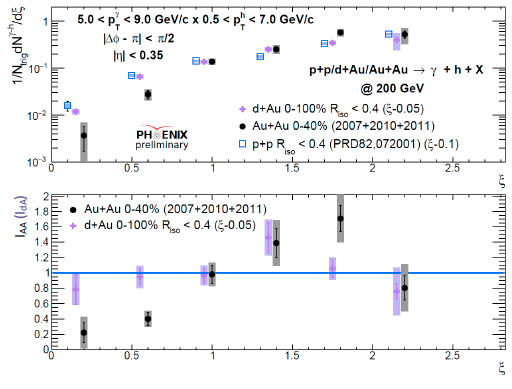 H. Ge HP 16
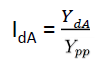 New data confirms some points “extrapolated” from old data

Recall the Method
7
Justin Frantz      Ohio  University    ISMD17
9/12/2017
2-p/g-h STATISTICAL  method
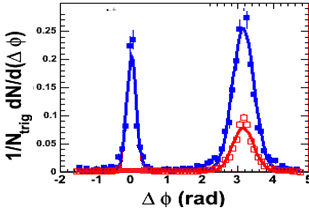 g-h: double subtraction of 2-p measurements

0
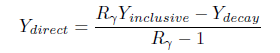 Yxxx ∝
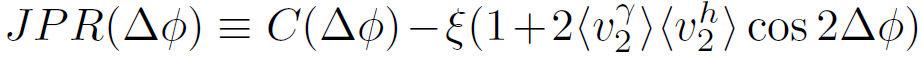 Bkg(Flow)
+v3 + v4…
Ydirect ∝
Cincl  -
Cdecay  -
- [                             ]
Subtraction w/ flow modulation included (low pTassoc)
Underlying event level still relevant   Abs.Norm/ subtraction method

In low multiplicity (p+p, d+Au)  we can apply a standard isolation cut
 e.g.  ER=0.3/E < 10%
Bkgincl (Flow)
Bkgdecay(Flow)
Norm
8
Justin Frantz      Ohio  University    ISMD17
9/12/2017
How results look in Dphi
H. Ge HP 16
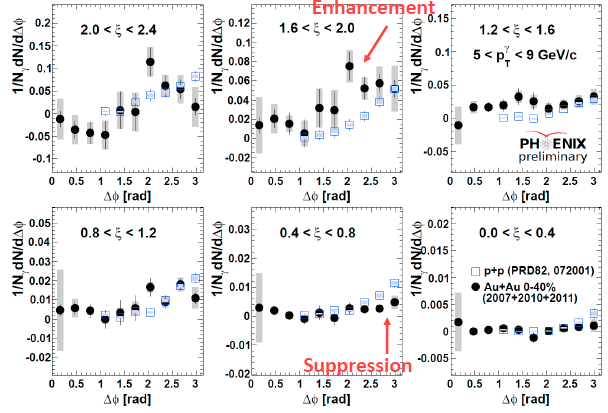 9
Justin Frantz      Ohio  University    ISMD17
9/12/2017
Low z enhancement details: angle
Most enhancement in largest angular regions:
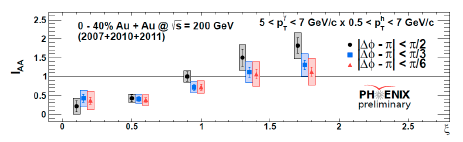 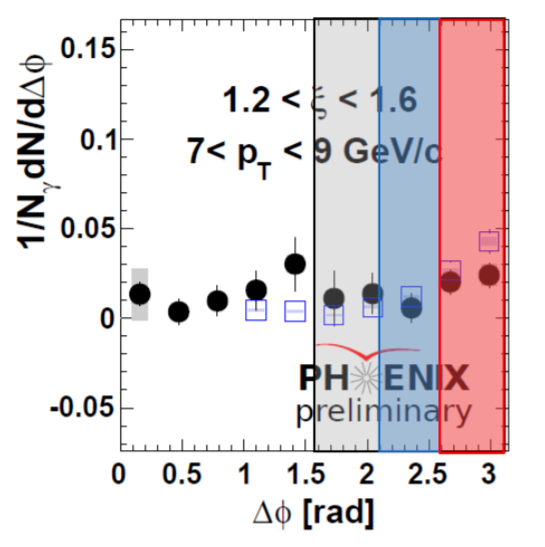 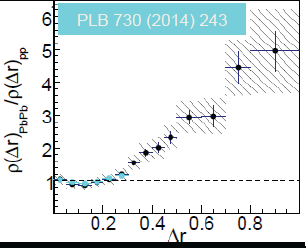 Recall CMS Result
10
Justin Frantz      Ohio  University    ISMD17
9/12/2017
Low z enhancement details pT
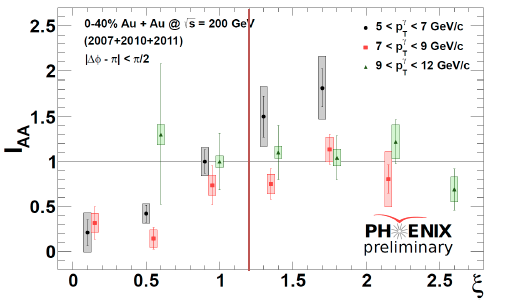 11
Justin Frantz      Ohio  University    ISMD17
9/12/2017
Comparisons to Theory
New calculations by LBT ~match data  enhancement E recovery
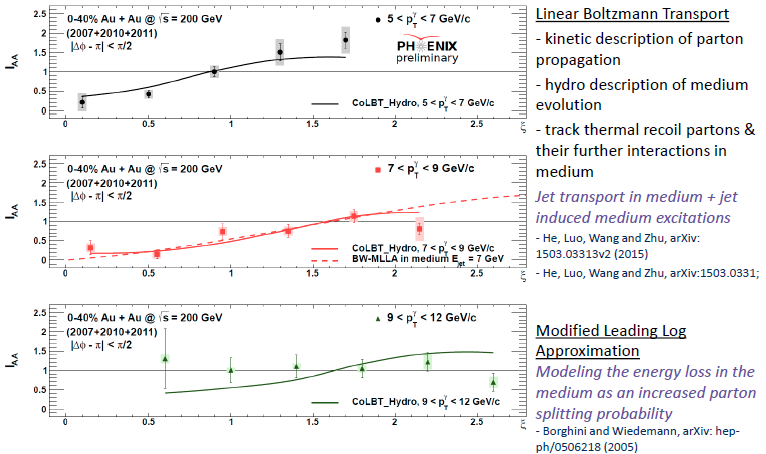 12
Justin Frantz      Ohio  University    ISMD17
9/12/2017
Comparing h-h to g-h
g-h is clean but low statistics 
h-h should be able to probe similar physics and  has more statistics
but have been limited by lack of confidence in background subtraction
New bkg subtraction techniques developed starting to gain confidence
Surface bias:  but this can be a positive– why it’s good to have both
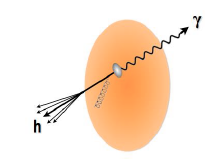 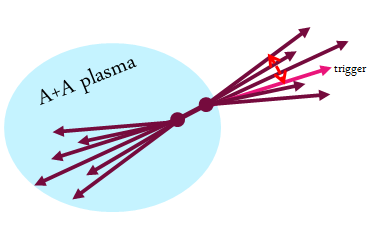 13
Justin Frantz      Ohio  University    ISMD17
9/12/2017
Same features ?  accessed in h-h
Statistical precision good enough for low enhancement in PHENIX result 
ALICE Xinye Peng HP’16:  Interesting new results comparable pT region to PHENIX results – p0-h –> very precise
Awayside suppression/enhancement—enhancement is very large !
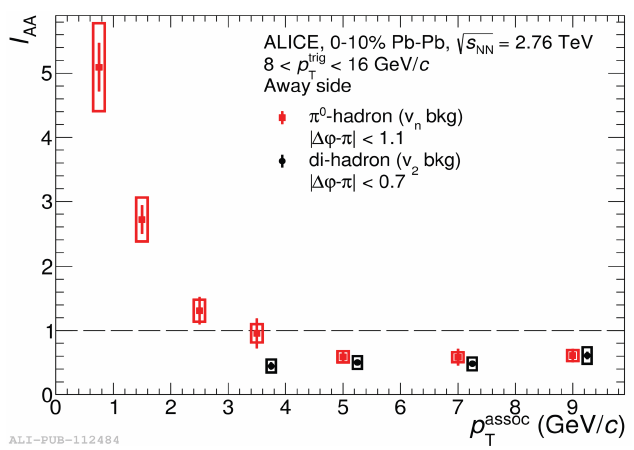 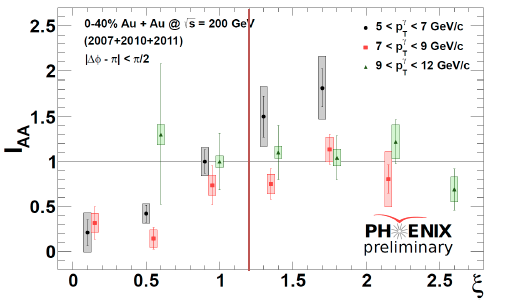 14
Justin Frantz      Ohio  University    ISMD17
9/12/2017
High z enhancement  IAA?
Common point brought up:  no enhancement in IAA across all experiments not just PHENIX at high z– why?
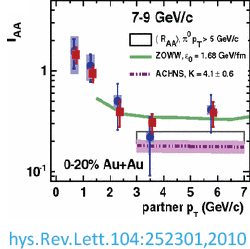 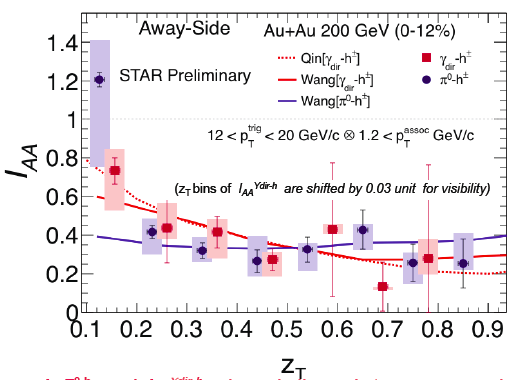 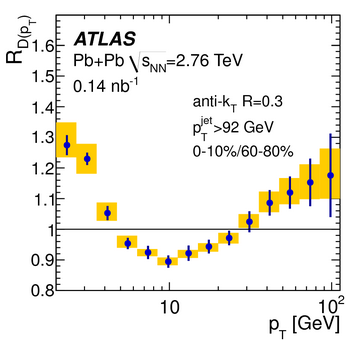 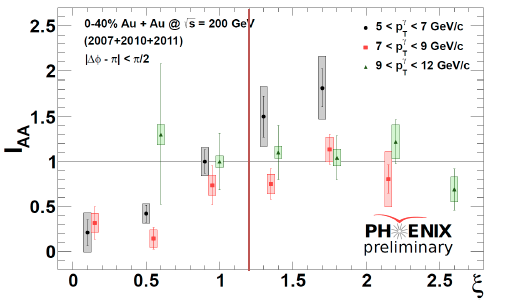 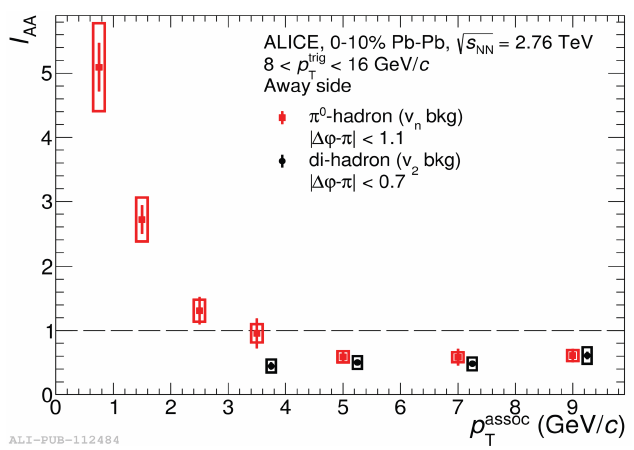 PLB 739 (2014) 320–342
15
Justin Frantz      Ohio  University    ISMD17
9/12/2017
Same features ?  accessed in h-h
Statistical precision good enough for low enhancement in PHENIX result 
ALICE Xinye Peng HP’16:  Interesting new results comparable pT region to PHENIX results – p0-h
Awayside suppression/enhancement—enhancement is very large !
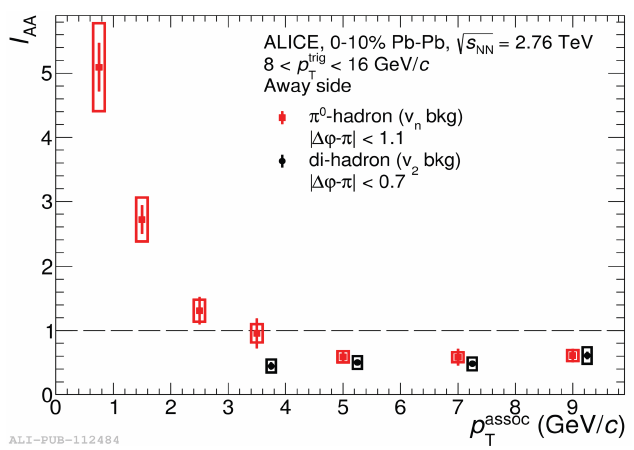 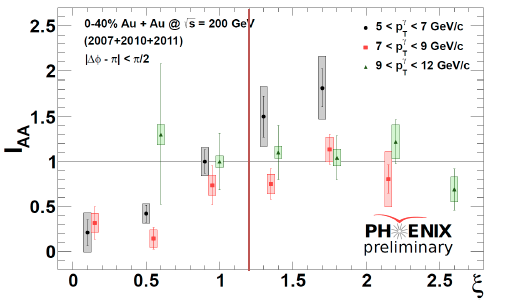 16
Justin Frantz      Ohio  University    ISMD17
9/12/2017
Quick non-PHENIX PYTHIA Study
Presumably it’s washed out by the trigger pT not usually corresponding to the whole jet pT 
I wanted to get a quick answer to whether we could see such a thing happen in PYTHIA
1) Chose sample of pT> 8 GeV R=3.0 jets
2) Enhanced high z fragmenting jets with simple weights
3) looked to see if IAA did or didn’t show any difference?
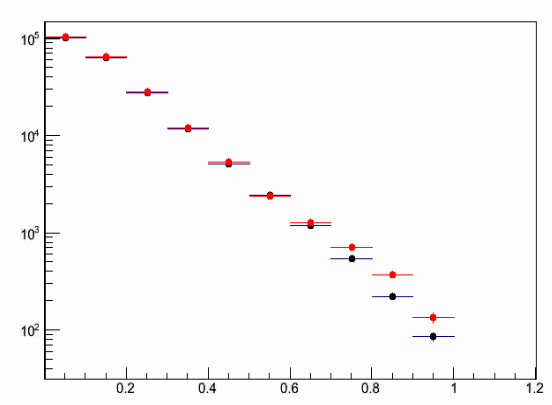 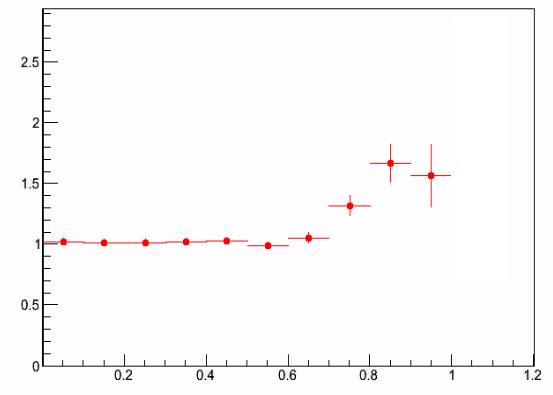 Ratio
Red: High z weighted
Black: Normal
z = pTi ∙ pTjet/pTjet2
z
z
17
Justin Frantz      Ohio  University    ISMD17
9/12/2017
PYTHIA: expect washout?
The Ratio of IAA’s in the same set of events (e.g. same high z weighting) indeed shows a lower modification than the fragmentation function
Still a small rise?  But definitely lower than for D(z)
“IAA Ratio”
FF Ratio
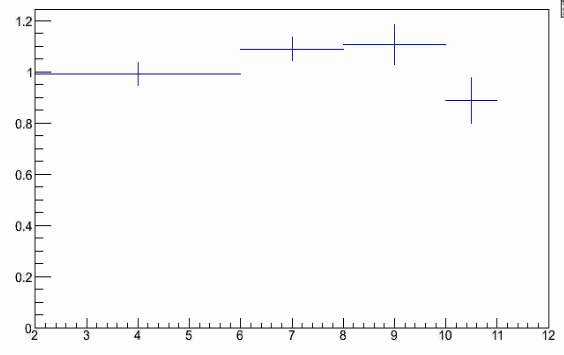 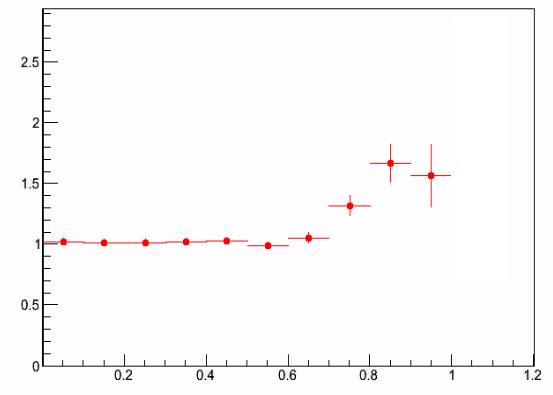 Dhi z wt (z)  / Dnormal(z)
z
pT assoc
Interesting to follow up this study in more detail…
18
Justin Frantz      Ohio  University    ISMD17
9/12/2017
Back to New PHENIX Measurements!
PHENIX:  Remeasure, improve statistics  cross check in d+Au
Systematic errors do not allow us to study even cold nuclear effects w/ IAA
Look to other observables for small systems.
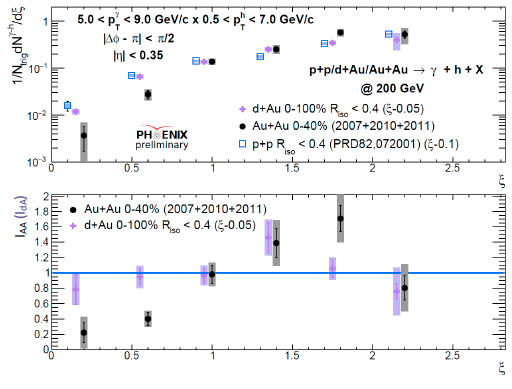 H. Ge HP 16
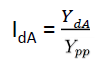 New data confirms some points “extrapolated” from old data

Recall the Method
19
Justin Frantz      Ohio  University    ISMD17
9/12/2017
p+p/p+A Results
“Cold” non-perturbative QCD studies
Lately QGP in small system?  Jet Eloss too? 
Very different focus here!
20
Justin Frantz      Ohio  University    ISMD17
9/12/2017
New(er) PHENIX 2p Width Ana p+p/p+A
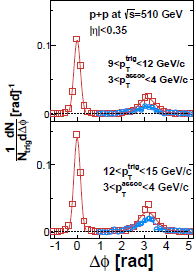 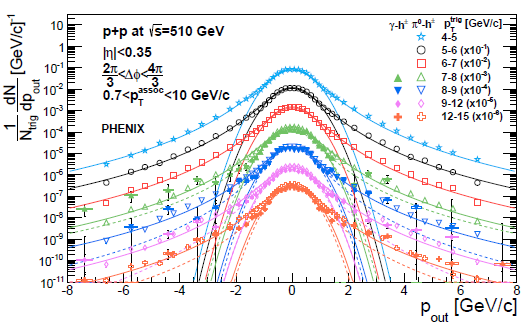 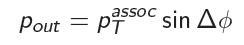 21
Justin Frantz      Ohio  University    ISMD17
9/12/2017
pout g-h/h-h: different systematics
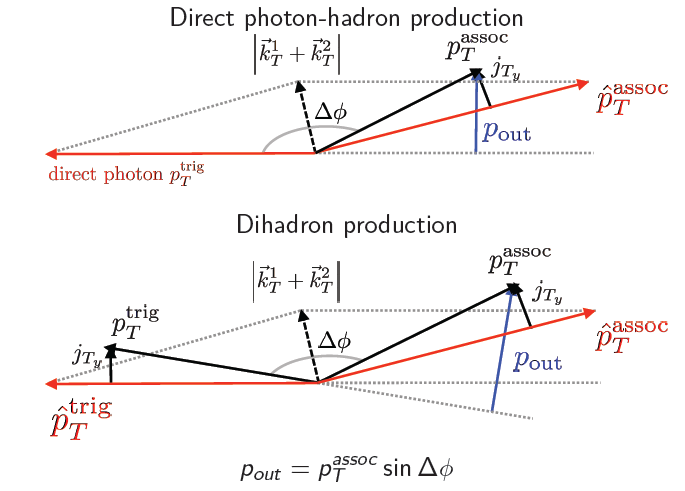 (nicer than)
22
Justin Frantz      Ohio  University    ISMD17
9/12/2017
PHENIX 2p Width Ana p+p/p+A
Hard – Soft Boundaries (Separate components)
MOTIVATION:  TMD Factorization predicts this peak width broadens w/ hard scale (pT) 
Can we see this?
Drell-Yan
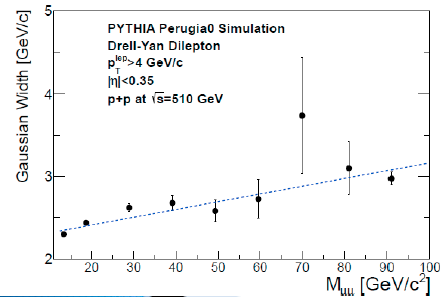 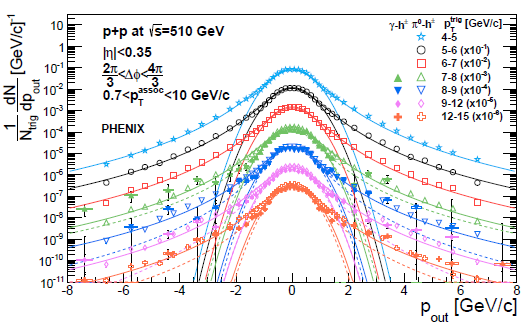 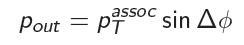 23
Justin Frantz      Ohio  University    ISMD17
9/12/2017
Results : p+p 510 GeV
Both g-h/h-h yield consistent results – cross check
Widths fall with pT trigger
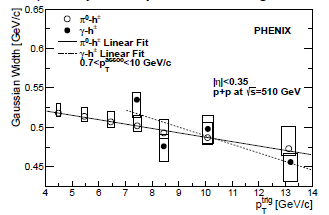 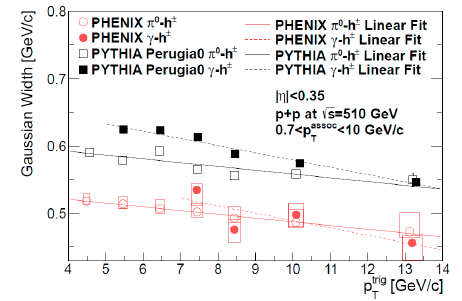 Reminder
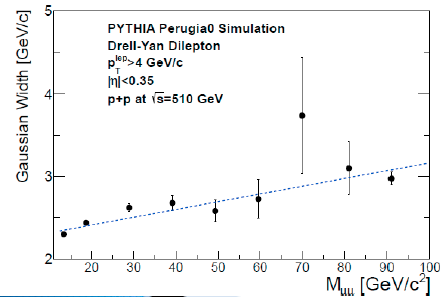 Remember theory expectation was that this should decrease
Current perturbative (e.g. TMD) interpretation underway by theorists.
– interesting twist – PYTHIA reproduces
24
Justin Frantz      Ohio  University    ISMD17
9/12/2017
Similar effects in p+A?
Take a look at nuclear systems: stronger Non-perturb gluon effects?
Indeed Same effect but is stronger in p+Au?
Look at slightly higher momentum associated particle:  even much stronger effect!   Note the different root(s) energy  (but should be property of jet scale)
-200 GeV Ana underway:  will address another way in a moment
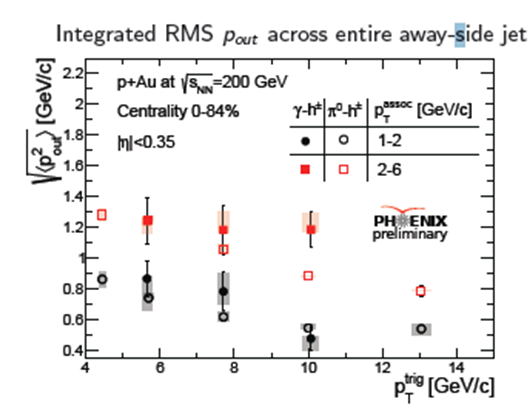 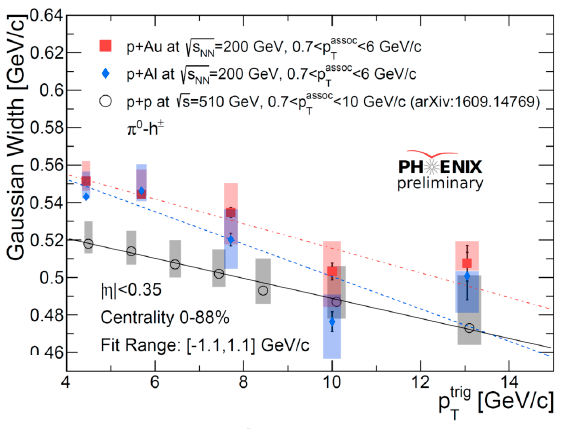 25
Justin Frantz      Ohio  University    ISMD17
9/12/2017
Centrality p+A pout evolution results
First look at set of results discussed at QM’17  Joe Osborn talk
Widths are wider in p+A and wider with larger centrality (seen previously in “kT” measurements)
First RHIC measurement of “CNM” width dependencies on system/centrality !?!
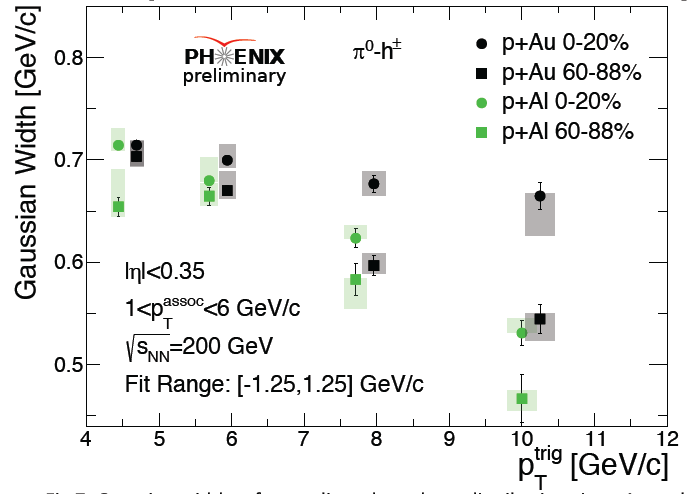 26
Justin Frantz      Ohio  University    ISMD17
9/12/2017
Just a p+p reference issue?
Probably not:  use another variable that we have 200 GeV p+p data for--:  just total pout RMS
System size difference less, but clear broadening @ ~4 GeV in p+A
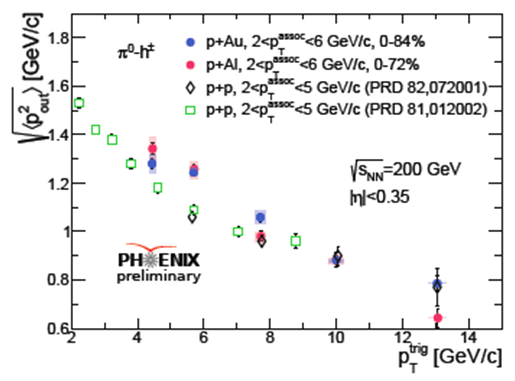 27
Justin Frantz      Ohio  University    ISMD17
9/12/2017
Looking towards future & back to HI
This is a nice development!
Related to ”kT “ physics that has always been hard to understand going back to Tevatron data.   -- now with an interested set of theorists!
Relevant for important EIC physics  (TMD’s)
back to the point about searching for QGP-like Eloss in small systems:
CNM effects like this probably  need understood at a better level if we want a definitive statement on Eloss in small systems
28
Justin Frantz      Ohio  University    ISMD17
9/12/2017
Collectivity in p+A   Eloss too?
Signatures of collectivity in p+A established
Eloss ? Single particle/jet RpA / RdA suffer from “Ncoll” systematics
Eloss signatures could just be too small to see 
LOOK @ INTERMEDIATE PT Ejet = [5-15] 2pc
Zakarov  1311.1159
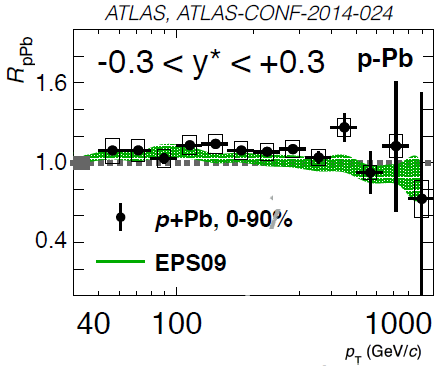 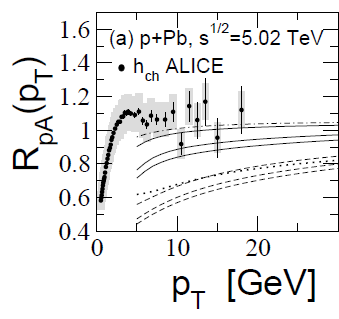 Lots of things to be resolved:
Cold Effects +Hot
Can we see more studies  like this?
29
Justin Frantz      Ohio  University    ISMD17
9/12/2017
A suppression signature in d+Au?
Reminder:  PHENIX RI result in d+Au reminiscent of Au+Au behavior but much smaller.
RI uncertainty cancellations allows statistical significance for small effect
THIS OBSERVABLE IS SENSTIVE TO BROADENING
Input from theory new pout observables   inform Eloss vs cold matter conclusions
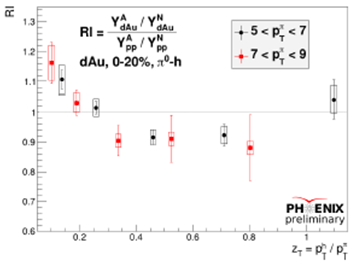 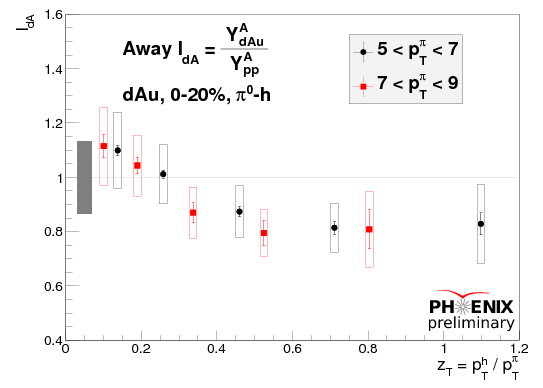 Remember
Look here
30
Justin Frantz      Ohio  University    ISMD17
9/12/2017
Conclusions
New 2-particle jet data is available and interesting
New PHENIX Gamma-Jet data confirms previous picture with unresolved question but interesting physics:
Comparing to STAR AuAu:  Interesting CONCLUSIONS from comparison:  low Ejet Eloss diff or FragFn Mod function of pt not z-universal
Still need to check if there’s quantitative tension?  

High z rise feature in jet-reco results  is likely washed out in 2-p correlations IAA

New g-h/hh  pout broadening evolution results from phenix in p+p and p+A have many interesting implications!
31
Justin Frantz      Ohio  University    ISMD17
9/12/2017
Backup
32
Justin Frantz      Ohio  University    ISMD17
9/12/2017
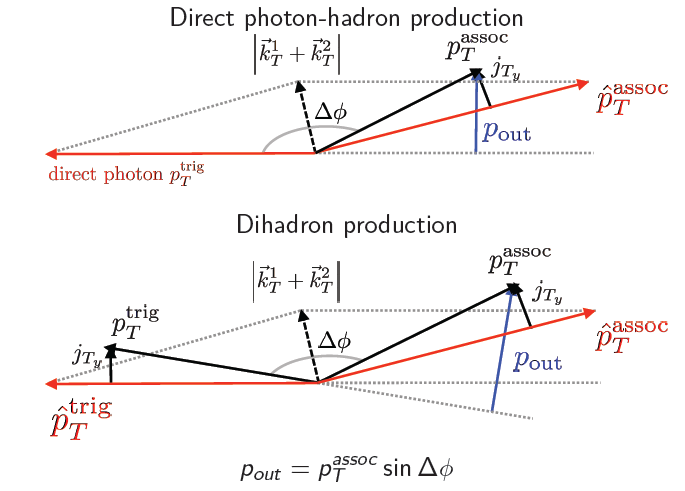 33
Justin Frantz      Ohio  University    ISMD17
9/12/2017
NS/AS Ratios: A Nice Observable for searching for Eloss   in small systems?
Assume well-known surface bias picture for Au+Au  should apply to a smaller d+Au
Look for Differences in Awayside Modification compared to Nearside
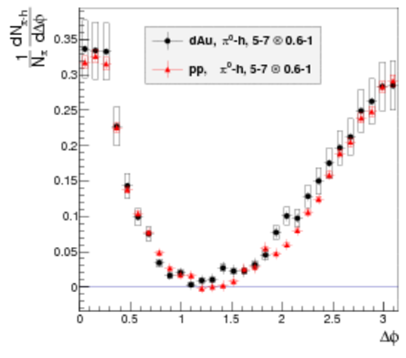 trigger
A+A plasma
p+A?
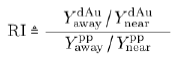 Black
Red
Justin Frantz      Ohio  University    ISMD17
34
9/12/2017